UNDERSTANDING YOUR BILL
Statements, Payment Due Dates and Mini-Terms
Cashier’s Office
Go to https://txwes.edu/ramlink and login
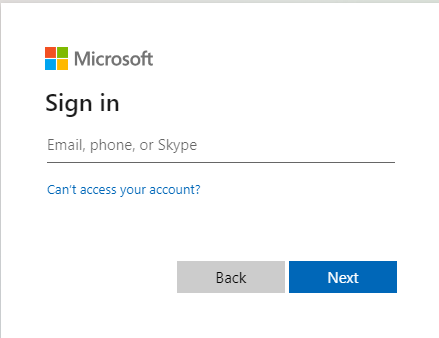 Your TXWES email
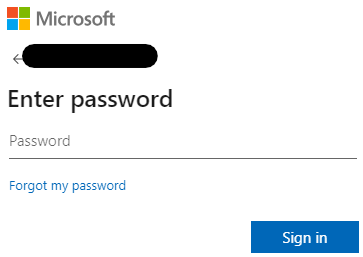 Checking Your Balance & Viewing Your Account Statement
Click on “Student Finance”
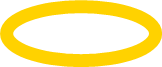 Click on “Account Activity”
This is a breakdown of your charges, 
financial aid, and payments by semester
Each tab expands for an in-depth explanation
Charges = tuition & fees
In addition to the general and technology fees, you may have course fees, graduation fees, bookstore charges, late registration fees or insurance charges
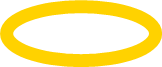 If you’re in a payment plan, each monthly payment will post here
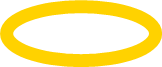 The “Payments” tab gives you a breakdown of all payments made on your account
Each receipt expands to give you a full detail of your payment
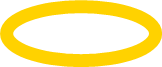 The “Financial Aid” tab breaks down all of your different types of aid and their amounts
Anticipated: Expected for your account
If there is an issue with a piece of your aid, you can find more information here.
Disbursed: Funded to your account
Need every category expanded?
Need to print your statement?
Click “View Statement”
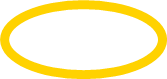 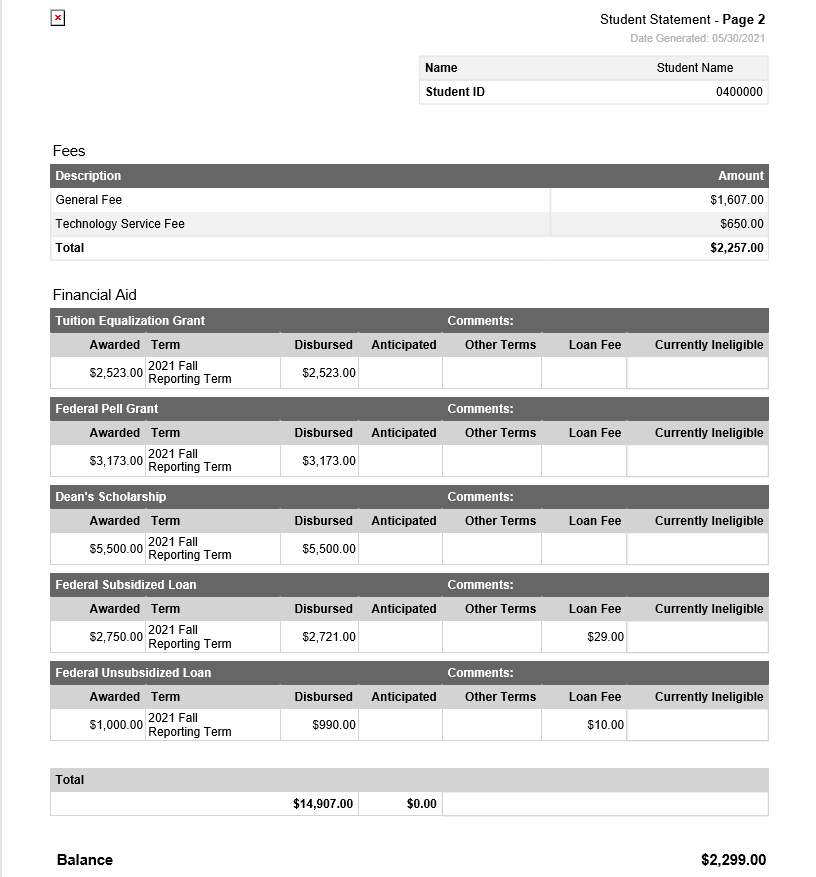 Balance due is a cumulative of all unpaid 
charges.
Balance due is a cumulative of all unpaid charges.
Need to pay off your balance over the semester?
All classes and terms are now eligible for the official payment plan!
IF you are taking a class in the mini-term, the balance for that class is due the day before the class starts
Not sure if you’re in a mini-term class or when class starts?
Check out your class schedule! The start date is listed for every class.